Le dpc et ses évolutions depuis  la nouvelle règlementation
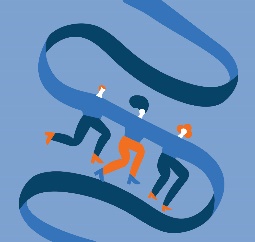 1
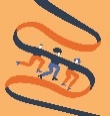 Réunion des correspondants chargés du DPC Médical
ANFH Auvergne
8 mars 2018
Au programme :
PARTIE 1
Une nouvelle règlementation en 2016
Une nouvelle logique : du programme de DPC au parcours de DPC
Un nouveau format : Des actions répondant aux orientations nationales prioritaires (PAP) et des actions ne répondant pas aux orientations nationales prioritaires (NPAP)
Conséquences la gestion quotidienne du DPC dans les établissements et à l’ANFH
Quizz
2
Suivi d’un
Au programme :
PARTIE 2
Une nouvelle règlementation en 2016
Une nouvelle entité : De l’OGDPC à l’ANDPC
Une nouvelle dynamique axée qualité
De nouveaux contrôles : évaluation des actions par les Commissions Scientifiques Indépendantes
Conséquences sur l’enregistrement des ODPC et le dépôt des actions de DPC (PAP)
3
Au programme :
PARTIE 3
Une nouvelle règlementation en 2016

Atelier « Un nouveau regard sur le DPC »

Jeu : 
« Vis ma vie de praticien hospitalier soumis à l’obligation de DPC »
But : Se placer du point du vue de l’usager du DPC pour progresser ensemble
4
Ce qui ne change pas : le but du dpc
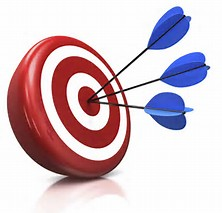 DPC
Maintenir et actualiser les connaissances et les compétences des professionnels de santé
Améliorer les pratiques des professionnels de santé
Améliorer la qualité et la sécurité des soins
5
Le Développement Professionnel Continu
La réglementation en vigueur
Loi n°41-2016 du 26 Janvier 2016 de modernisation de notre système de santé 

Arrêté du 8 décembre 2015 fixant les orientations du développement professionnel continu des professionnels de santé pour les années 2016 à 2018

Décret n°2016-942 du 8 juillet 2016 relatif à l’organisation du DPC des professionnels de santé

Arrêté du 14 septembre 2016 relatif aux critères d’enregistrements des organismes souhaitant présenter des actions de DPC auprès de l’ANDPC et à la composition du dossier de présentation des actions

Décret n° 2016-1317 du 5 octobre 2016 relatif à l'attribution de missions dans le cadre du développement professionnel continu des professions de santé en l'absence de conseils nationaux professionnels 

En attente :

Décret relatif aux CNP (prévu par l’article L4021-3)
6
Le DPC, d’une logique de programme…
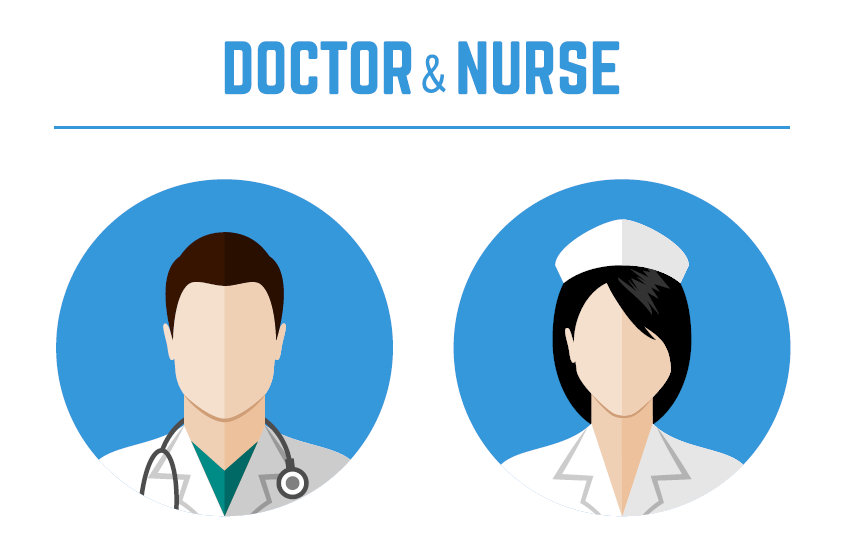 Un professionnel de santé médical ou paramédical
Participe
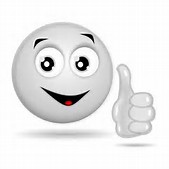 Programme de DPC
DPC Validé
justificatif
Partie cognitive + APP
Chaque année
7
… Vers une logique de parcours
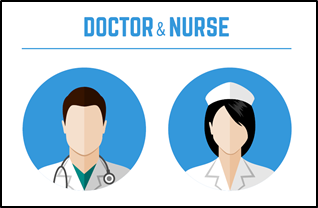 Un professionnel de santé médical ou paramédical
Réalise
un parcours de DPC sur une période de 
3 ans
Seulement pour les médecins exerçant

une spécialité dite « à risque »
S’engage
Choisit 
en lien avec son employeur
Art. L. 4021-3.
Parcours libre
Parcours recommandé par son CNP
dans une démarche d’accréditation
ou
Décret relatif aux CNP en attente
Méthode HAS accréditation des médecins et des équipes médicales

Liste des organismes agréés par l'HAS (mise à jour nov. 2017)

Charte Médecins - Etablissement de santé
« Justifier de son engagement dans une démarche de DPC comportant des Actions de Formation, d‘Evaluation et d‘Amélioration des pratiques et de Gestion Des Risques. La démarche doit comporter au moins deux de ces trois types d'actions et au moins une action s'inscrivant dans le cadre des Orientations Nationales Prioritaires prévues à l'article L. 4021-2  ».
décret  n° 2016- 942 du 8  juillet 2016
8
Un parcours triennal libre :
Du 1er janvier 2017 au 31 décembre 2019
Mise à disposition d’un document de traçabilité électronique sur le site de l’ANDPC prévu par décret non disponible à ce jour.
Parcours libre
Un professionnel de santé médical ou paramédical
Choisit en lien avec son employeur
Art. L. 4021-3.
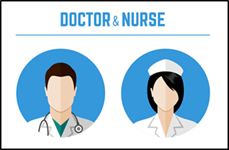 Participe
A au moins 2 actions de types différents dont au moins 1 d’entre elles répond aux Orientations Nationales Prioritaires (PAP)
Obligation de DPC validée par les instances ordinales
PAP
NPAP
Action de formation
Action d’Amélioration des pratiques
justificatif
justificatif
justificatif
OU
PAP
NPAP
Action de formation
Action de gestion des risques
OU
9
PAP
Action de gestion des risques
Action d’Amélioration des pratiques
NPAP
Un nouveau format pour les actions de DPC
Logique de parcours
Action de formation
Action de gestion des risques
Action d’Amélioration des pratiques
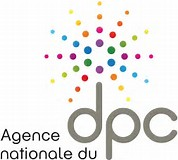 NPAP
PAP
Ancien HORS DPC → Médecins
FPTLV → Paramédicaux
Ancien DPC
= Programmes et Actions prioritaires
= Programmes et Actions NON prioritaires
Répondre aux orientations nationales prioritaires 2016-2018
Etre déposés obligatoirement sur la plateforme ANDPC
Etre proposés par des ODPC
Etre orientées cœur de métier 
Comporter des méthodes de la HAS (en cours de révision, la majorité révisée en 2017)
Etre dispensés par des organismes de formation disposant d’un NDA (et/ou d’un numéro ODPC pour les publics médicaux)
10
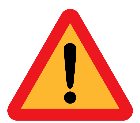 Cohérence entre la spécialité du professionnel qui suit l’action et le public visé par l’action
VRAI / FAUX
A vous de jouer !
11
A vous de jouer !
La mise en application des parcours de DPC a commencé le 1er juillet 2016 ? 
	


Dans la nouvelle version du DPC, l’obligation de DPC ne concerne que les médecins ?
 


NPAP = Non Présentiel Action Principale ?
 


Pour être considérée comme un PAP, une action de DPC doit être déposée sur la plateforme de l’ANDPC ?
Selon l’article 3 du décret n° 2016-942 du 8 juillet 2016 relatif à l’organisation du DPC, la première période de trois ans débute le 1er janvier 2017.
L’obligation de DPC concerne tous les professionnels de santé 
Lien vers Professionnels de santé concernés par le DPC
NPAP = Programme et Action NON Prioritaire
12
A vous de jouer !
Pour un PAP, public paramédical, je saisi l’action dans l’applicatif informatique Gesform / saisie rapide ? 


Avant de saisir mon dossier PAP, je vérifie la cohérence entre la profession de santé ou la spécialité du médecin et le public visé par programme ? 

Un dossier saisi en PAP permet de bénéficier automatiquement de l’abondement ?


L’attestation de présence à une action de DPC Médical donc PAP doit correspondre au format défini par l’arrêté ?
Si un professionnel paramédical participe à un PAP, je saisis l’action via le module Développement Professionnel Continu / saisie dossier PAP
Pour bénéficier de l’abondement : le médecin doit être porteur d’un numéro de RPPS valide, sa spécialité doit concorder avec le public visé par le programme + 1 attestation de présence
13
L’attestation de participation à un programme de DPC Médical n’est plus réglementée.
A vous de jouer !
Les attestations de présence aux différentes actions sont obligatoires pour valider un parcours de DPC ?

Un PADHUE peut-il suivre une action de DPC PAP ? 




Je suis ODPC, je dois déposer des actions en lien avec les orientations nationales prioritaires 2016 - 2018 ? 

Lien vers PAP : Les orientations nationales prioritaires
Oui un PADHUE peut participer à une action PAP mais il n’est pas soumis à l’obligation de DPC. 
Le dossier peut être saisi dans PAP à condition que le grade PADHUE soit bien spécifié par l’établissement. Ce dossier sera financé sur la cotisation de l’établissement.
14
Enregistrement des ODPC à l’ANDPC
15
L’ANDPC valide les demandes d’enregistrement des ODPC. Les Commissions Scientifiques Indépendantes n’évaluent plus les Organismes MAIS LEURS ACTIONS.
PAP Déposés sur la plateforme de l’andpc
Annexe 2 de l’arrêté du 14 septembre 2016 relatif aux critères d’enregistrement des organismes ou structures qui souhaitent présenter des actions de DPC auprès de L’ANDPC et la composition du dossier de présentation des actions
DPC V1 : Evaluation des Organismes par les CSI
DPC V2 : Evaluation des Actions par les CSI
Dynamique de démarche qualité
Maitrise des actions déposées :
L’ODPC doit être capable de justifier auprès de l’ANDPC qu’il réalise des actions de qualité, orientés cœur de métier et répondant aux orientations nationales prioritaires
!
Vigilance pour les ODPC, respect des critères de dépôt d’une action, par exemple (liste non exhaustive) :

Ingénierie pédagogique (méthode, supports)
Concepteurs de l’action et Intervenants (CV et déclarations d’intérêt)
Modalités d’évaluation de l’action
Actions réalisées en partenariat (objectifs et contenu du partenariat)
Pas d’actions portant sur les pratiques complémentaires qui n’ont pas fait l’objet d’un consensus scientifique
	https://www.agencedpc.fr/nouvelles_modalites_controle_actions_dpc#
16
PAP : Les orientations nationales prioritaires
Arrêté du 8 décembre 2015 fixant les orientations du développement professionnel continu des professionnels de santé pour les années 2016 à 2018
Annexe 1 : 34 orientations s’inscrivant dans le cadre de la Politique nationale de santé
Annexe 2 : Orientations définies par profession de santé ou spécialité
Professions médicales
Biologistes médical
Professions de la pharmacie
Auxiliaires médicaux, aides-soignants, auxiliaires de puériculture
Exercice en équipe
3.   Annexe 3 : orientations applicables aux professionnels de santé du service de santé des armées
3 annexes
!
ODPC : Cohérence et pertinence entre actions et orientations

EPS : Cohérence entre la spécialité du professionnel qui suit l’action et le public visé par le programme
17
Le Développement Professionnel Continu
Les changements
2017
2016
VS
Obligation triennale
Obligation annuelle
Logique de programme
Logique de parcours
Orientations 2016-2018 spécifiques
Orientations 2013-2015 génériques
Enregistrement des ODPC par l’ANDPC
Evaluation des ODPC par les CSI
Evaluation des actions par les CSI
18
Attestation de présence
Attestation DPC
Atelier « Un nouveau regard sur le DPC »Jeu : Vis ma vie de praticien hospitalier soumis à l’obligation de DPC
19
Travail en 2 sous-groupes (20 mn) : consignes
Centre Hospitalier Mont d’Argent
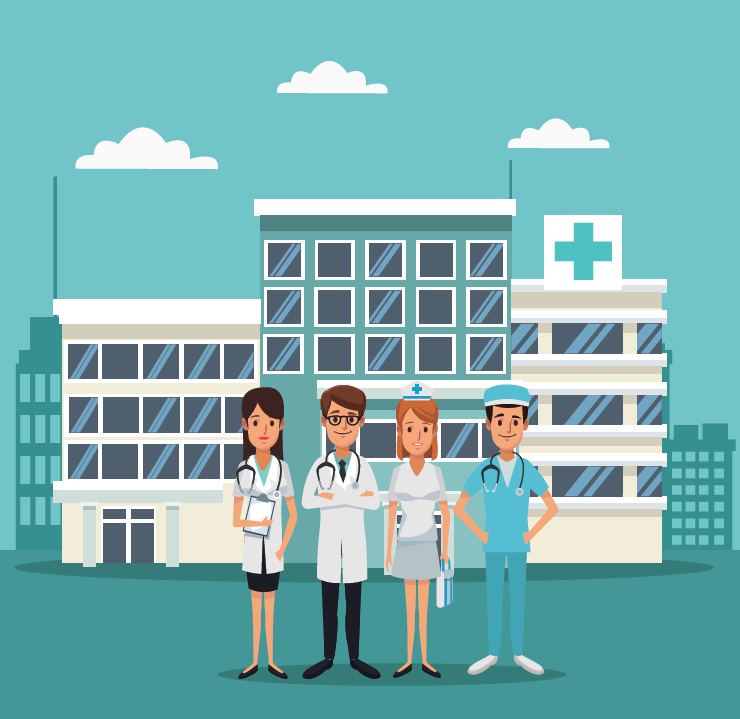 Equipe de praticiens hospitaliers d’un service d’urgences
Equipe de praticiens hospitaliers d’un service de cardiologie
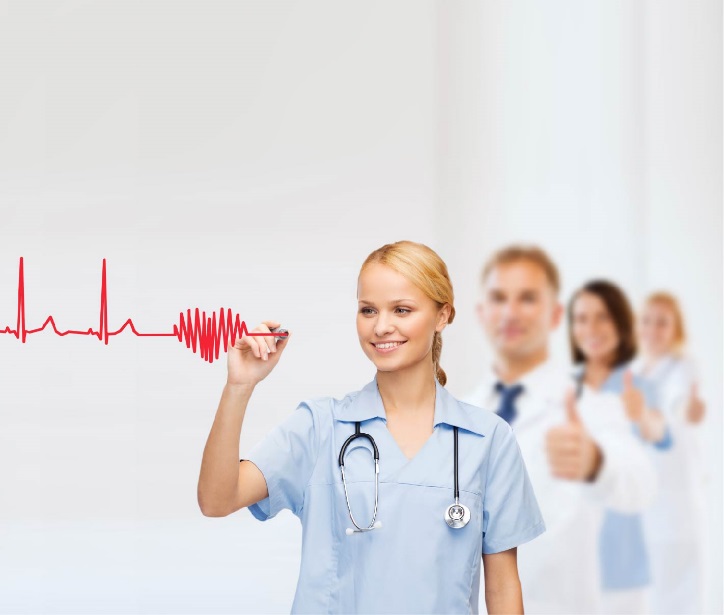 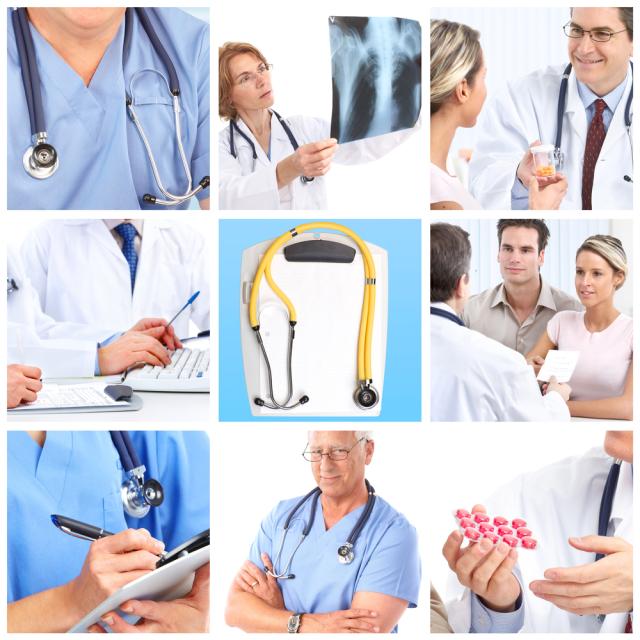 20
Travail en 2 sous-groupes : consignes
Pendant 20 mn, vous êtes des praticiens hospitaliers qui souhaitent réaliser leur parcours de DPC
Rechercher une action.
.
.
.
.
.S’inscrire à l’action.
.
.
..Payer l’action..
.
.
..Valider mon parcours de DPC
Reconstituer de manière chronologique le chemin parcouru par un praticien hospitalier pour satisfaire son obligation de DPC 
(en fonction de la réalité et des différentes situations existantes)
21
Les membres de l’ANFH intègrent les groupes de travail
Mise en commun : Se questionner
Ce qui ne marche pas
Habitudes
1. Analyse du point du vue Médecin
Idées
ANFH
Besoins
2. Analyse du point du vue Responsable de formation
Difficultés
Freins
22
Ce qui marche
Souhaits
Résumé atelier
Circuit estimé par le groupe pour la réalisation du DPC d’un médecin
En regard du circuit du médecin, identification des actions menées par les établissements
Identifier son besoin en DPC
Rechercher une action 
Comparer les offres 
Sélectionner une action 
s’inscrire à l’action
Payer l’organisme de formation
Participer à l’action
se faire rembourser les frais
Récupérer un justificatif de présence
Envoyer le justificatif à son instance ordinale
Obtenir la validation de mon DPC
Peu de réalisation d’expression des besoins en amont
Pas ou peu de réalisation de plan DPCM
Pas ou peu de communication sur les offres existantes (Actions prioritaires ou non prioritaires)
Sollicitation pour certains de la CME et pour d’autres de la commission DPCM
Création d’un formulaire de demande de participation à une action validée par la commission DPCM
Besoins principaux des établissement identifiés en fin d’atelier : 

Communiquer et créer davantage de lien avec les représentants des personnels médicaux pour fluidifier la gestion du DPC
Besoin principal estimé par le groupe pour un médecin : 

Préserver son indépendance
Courriers envoyés à chaque médecin pour informer des étapes à respecter pour un départ en formation financé par l’employeur
Les établissements demandent l’attestation de présence aux médecins et la transmettent à l’ANFH
23
L’ANFH conserve l’historique des agents
Actions de Formation Nationales ouvertes aux médecins
Décision du CDPCMH en date du 9 janvier 2018
Renforcer la communication des AFN ouvertes aux médecins en 2018
Flyers en cours de préparation

Accès à la liste des AFN : site internet / onglet praticien

Communiqué de presse en cours de préparation
24
Pour vous accompagner, une offre nationale
Objectif Général : 
Organiser la mise en œuvre du DPC en établissement (intra) et/ou entre plusieurs établissements (inter)
Objectifs Spécifiques:
Identifier les évolutions de la nouvelle règlementation du DPC 
Réaliser un auto diagnostic adapté à la structure sur la mise en place du DPC 
Identifier les acteurs internes et externes ainsi que leurs rôles afin de favoriser la mise en œuvre du DPC et ses évolutions 
Mobiliser les professionnels médicaux et non médicaux sur les enjeux et les points importants dans la mise en œuvre des parcours de DPC 
Mettre en place des indicateurs d’évaluation dans la mise en place du DPC
Dispositif de formation DPC = 3 lots
Lot1
Elaborer un plan d’action pour la mise en place du nouveau dispositif de DPC
25
Pour vous accompagner, une offre nationale
Objectif Général : 
- Maitriser le DPC et ses évolutions 

Objectifs Spécifiques:
Maitriser les concepts et les enjeux du DPC 
Informer toutes les personnes concernés de l’établissement sur la réforme , les règles du DPC , l’ingénierie des programmes et actions prioritaires , le plan de formation et plan DPC 
Mobiliser les personnels médicaux et non médicaux sur les  évolutions du DPC 
Identifier les ressources internes et externes pour la mise en œuvre du DPC ( organismes de formation , de DPC )
Faire connaitre l’offre de DPC dans son établissement ou en inter- établissement
Dispositif de formation DPC = 3 lots
Lot 2
Etre référent DPC
26
Pour vous accompagner, une offre nationale
Objectif Général : 
Concevoir un plan de formation triennal intégrant les caractéristiques des parcours de DPC 

Objectifs spécifiques : 
-    Articuler le plan de formation avec les recommandations de parcours DPC des professionnels de santé médicaux et non médicaux 
Faciliter l’intégration des actions pluri professionnelles dans le plan de formation (permettant notamment la participation conjointe de personnels médicaux et paramédicaux )
Optimiser la gestion financière des plans de formations médicaux et paramédicaux 
Mobiliser les professionnels médicaux et paramédicaux autours de leur parcours
Dispositif de formation DPC = 3 lots
Lot 3
Elaborer un plan de formation pluriannuel intégrant les spécificités du DPC
27
Pour vous accompagner, une offre nationale
Objectifs général
- Contribuer collectivement à l’élaboration du plan de DPC médical
 Objectifs Spécifiques
- Identifier les concepts clés du DPC et la cartographie des acteurs institutionnels au niveau national, territorial et local. 
- Identifier le positionnement éventuel de l’établissement en tant qu’ODPC (établissement,territoire, coopérations inter établissements…) 
- Repérer les acteurs internes et les structures internes impliqués, connaitre les règles et évaluer les ressources humaines et matérielles nécessaires au DPC. 
- Identifier les étapes de la construction et de la réalisation d’un plan de DPC dans le respect d’une démarche qualité 
- Identifier les leviers de promotion du DPC
Action de formation
Implication de la communauté médicale hospitalière dans l’élaboration et la mise en œuvre du DPC
28
Les professionnels concernés par le DPC
Filière de l’appareillage
→ Audioprothésistes
→ Opticiens lunetiers
→ Orthoprothésistes
→ Orthopédiste-orthésistes
→ Podo-orthésistes
→ Epithésistes
→ Ocularistes



Filière médico-technique
→ Manipulateurs en électroradiologie
→ Préparateurs en pharmacie hospitalière
→ Techniciens de laboratoire médical
Filière rééducation
→ Masseurs kinésithérapeutes
→Pédicures-podologues
→ Ergothérapeutes
→ Psychomotriciens
→ Orthophonistes
→ Orthoptistes
→ Diététiciens



Filière infirmière
→ Infirmiers DE
→ Infirmiers anesthésistes DE
→ Infirmiers de bloc opératoire DE
→ Aides-soignants
→ Auxiliaires-puéricultrices
Filière médicale
→ Médecins
→ Chirurgiens-dentistes
→ Pharmaciens
→ Sages-femmes
29
Merci de votre attention. Avez-vous des questions ?
30